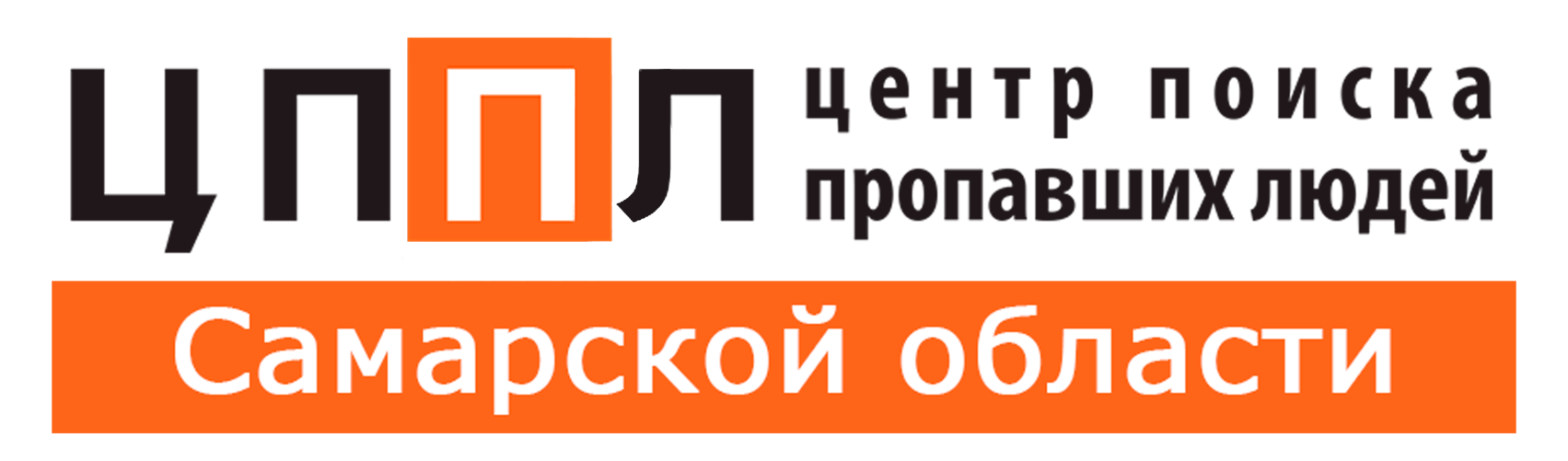 anocppl163@gmail.com
8-927-692-5826
Центр Поиска Пропавших Людей Самарской области
Дата открытия: 3 марта 2018 года.По поручению Президента РФ В.В. Путина ПР-1650 от 23 августа 2017г. , 3 марта 2018 года  открыт Центр Поиска Пропавших Людей Самарской области, первая региональная некоммерческая организация,направленностью которой выбран вектор развития добровольчества в сфере поиска пропавших людей. Штат: 1 человекЗадействованных в деятельности: 12 человекСобственная программа обучения добровольцев, основанная на передовых технологиях поиска пропавших в природной и городской средах.Ежегодно проводятся десятки обучающих мероприятий, курсовые обучения, повышение квалификации, суточные тренировочные выезды. При поддержке ЦППЛ Самарской области в рамках проекта добровольца центра Дарьи Рудометкиной в рамках конкурса ЯДОБРОВОЛЕЦ 2020 охват профилактическими мероприятиями составил более 20 000  детей.
Проект «Будь с нами» стал победителем конкурса Регион Добрых Дел в 2022 и 2023 годах
 Директор АНО «ЦППЛ Самарской области» - Рябов Владимир Викторович
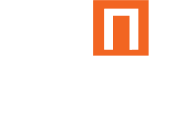 ЦЕЛИ И ЗАДАЧИ
приобретение, хранение и передача оборудования в безвозмездную аренду  для проведения поисковых работ.
формирование муниципальных штабов
участие в законодательной и нормотворческой деятельности в области деятельности АНО ЦППЛ
развитие добровольческого движения в узконаправленной специфике по поиску БВП
проведение обучающих мероприятий для добровольческих региональных инициатив
профилактика  пропаж несовершеннолетних лиц, лиц с ограниченными возможностями, лиц старшего возраста
разработка и формирование на территории региона и РФ единой системы оповещения и реагирования на пропажу несовершеннолетних лиц, лиц с ограниченными возможностями, лиц старшего возраста
формирование моральных, патриотических и духовно-нравственных ориентиров в молодежной среде, воспитание командного духа, атмосферы взаимовыручки и товарищества.
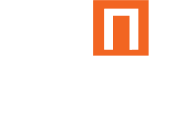 Профилактика
Обеспечение
Проведение профилактических и обучающих мероприятий для несовершеннолетних  на базе школьных и дошкольных учреждений.Формирование навыков безопасного поведения у детей и взрослых
Ц
П
Ресурсный центр для добровольчества в сфере поиска без вести пропавших, обеспечение поисков всем необходимым, внедрение современных способов поиска пропавших
Л
П
Взаимодействие
Обучение
Организация взаимодействия служб, ведомств, волонтеров и муниципалитетов  при  проведении поисковых мероприятий на территории Самарской области
Проведение мероприятий, наравленных на привлечение и развитие добровольчества в узконаправленной сфере поиска без вести пропавших , с акцентом на трудоспособное население
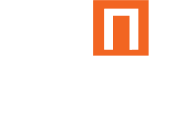 Проект «Будь с нами»
Привлечено в проект 480 волонтеровПрошли обучение - 345Активно выезжающих в своих муниципалитетах более 100 человекПроведено два полных курса «Доброволец поискового отряда»:- 48 лекций и 8 практических занятий в пяти муниципалитетах;- 4 учебно-тренировочных сбора разной степени сложности.Выявлены 17 лидеров, проходящих дальнейшее обучение в рамках проекта.В настоящее время запущено 2 курса повышения квалификации добровольцев.
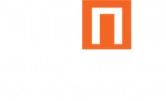 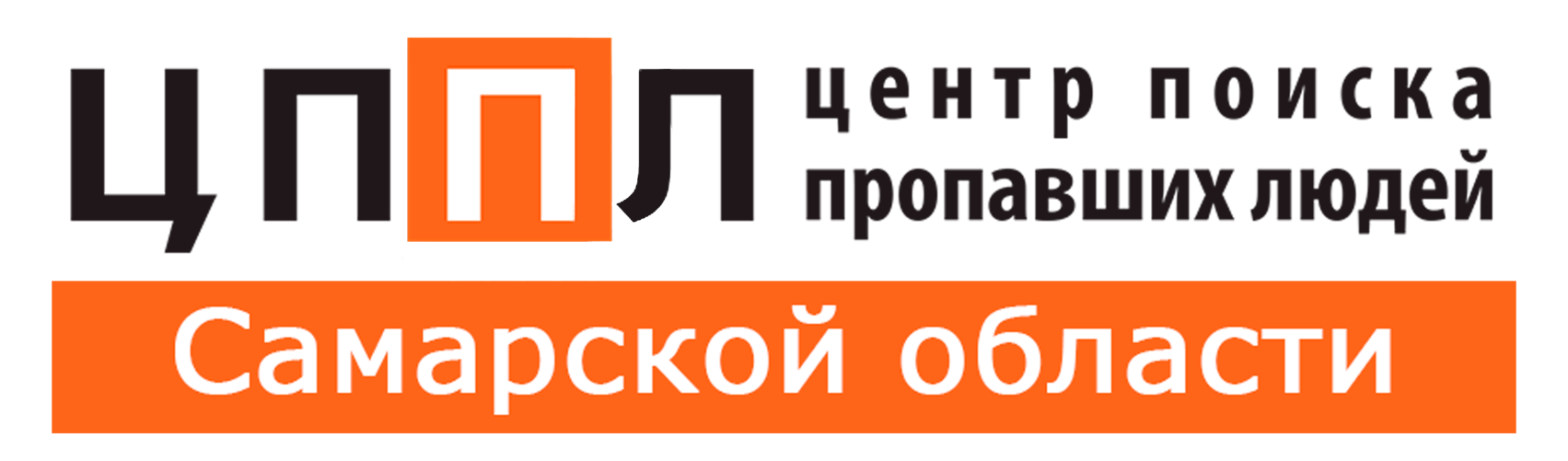